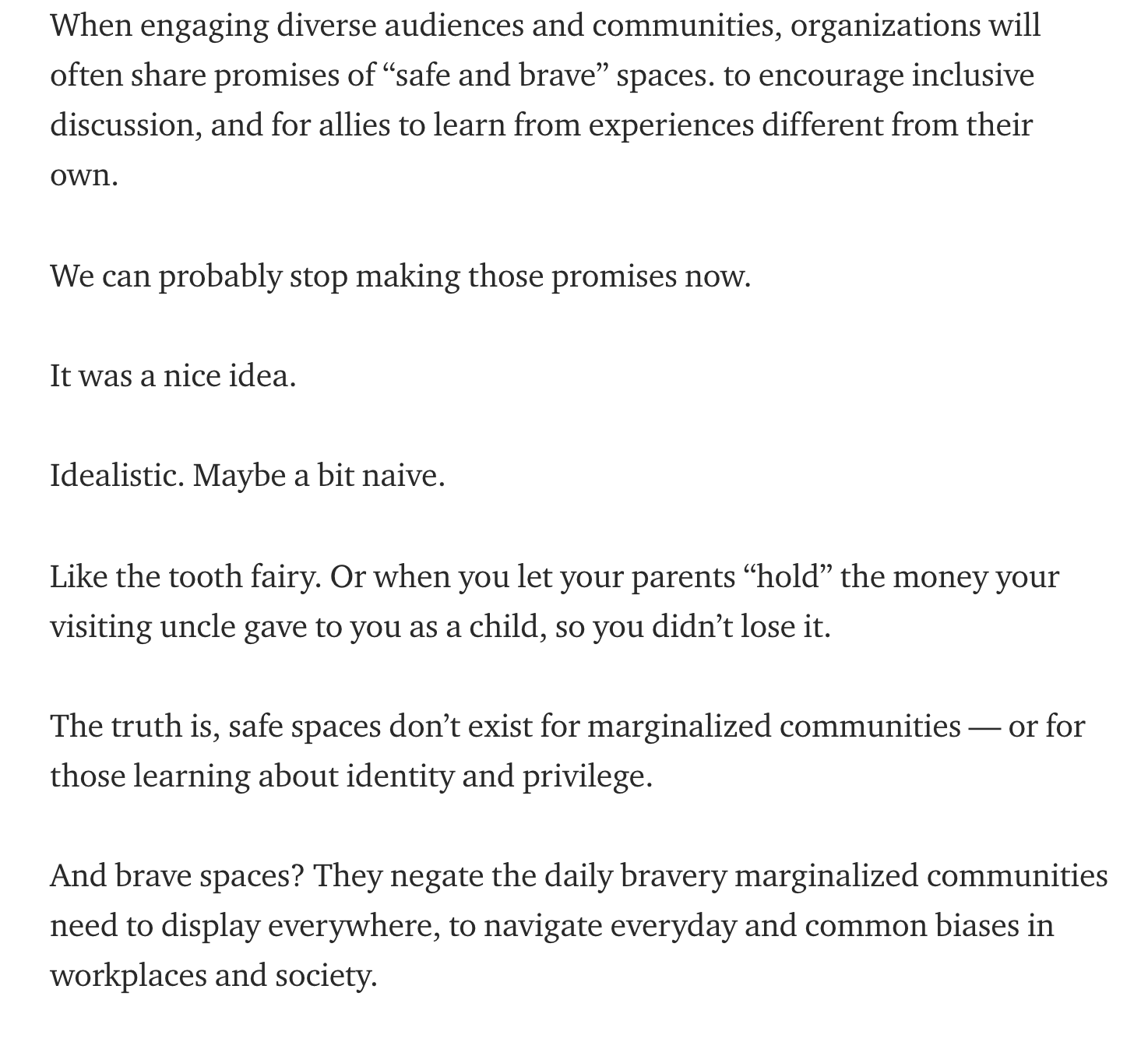 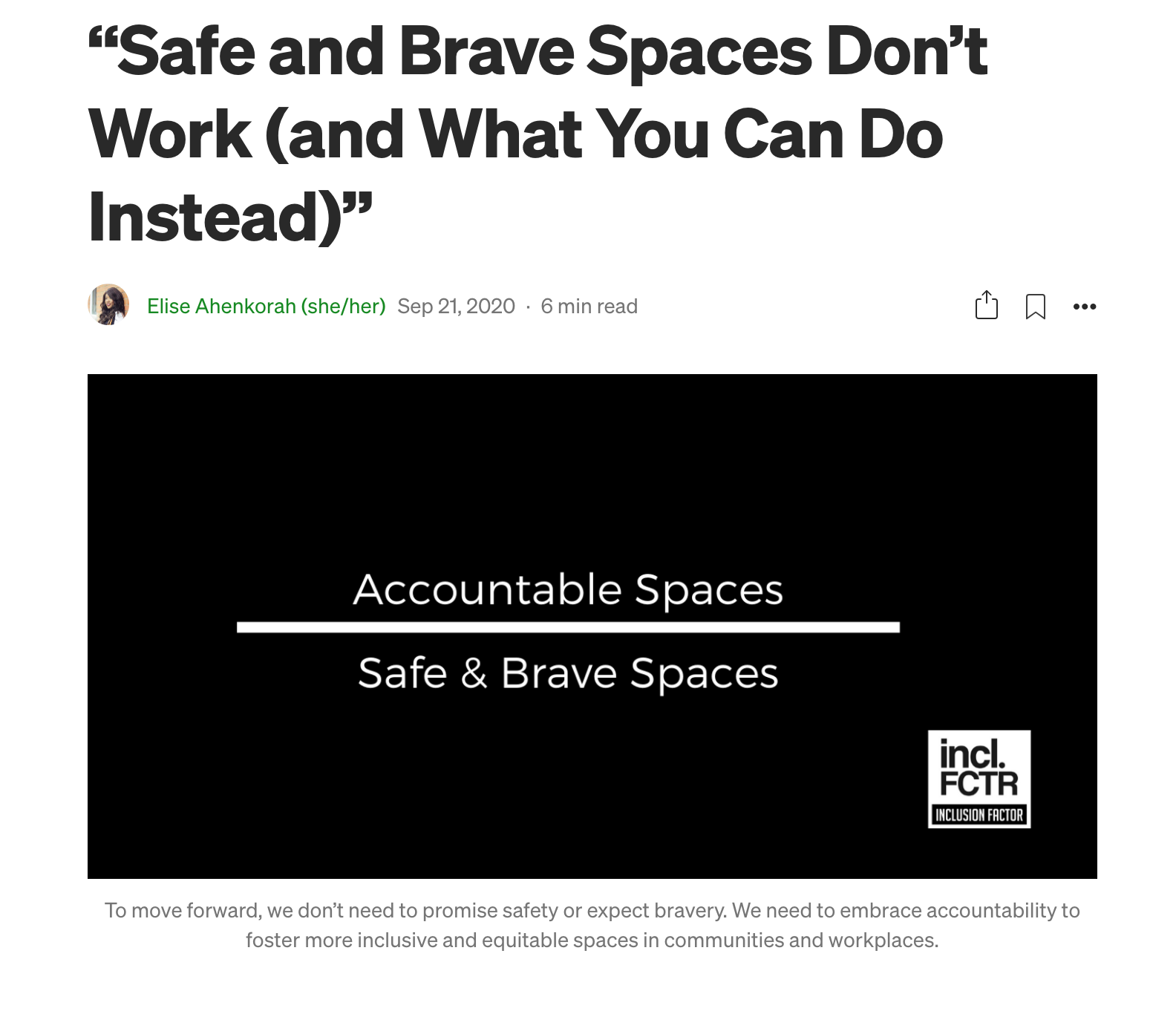 https://medium.com/@elise.k.ahen/safe-and-brave-spaces-dont-work-and-what-you-can-do-instead-f265aa339aff
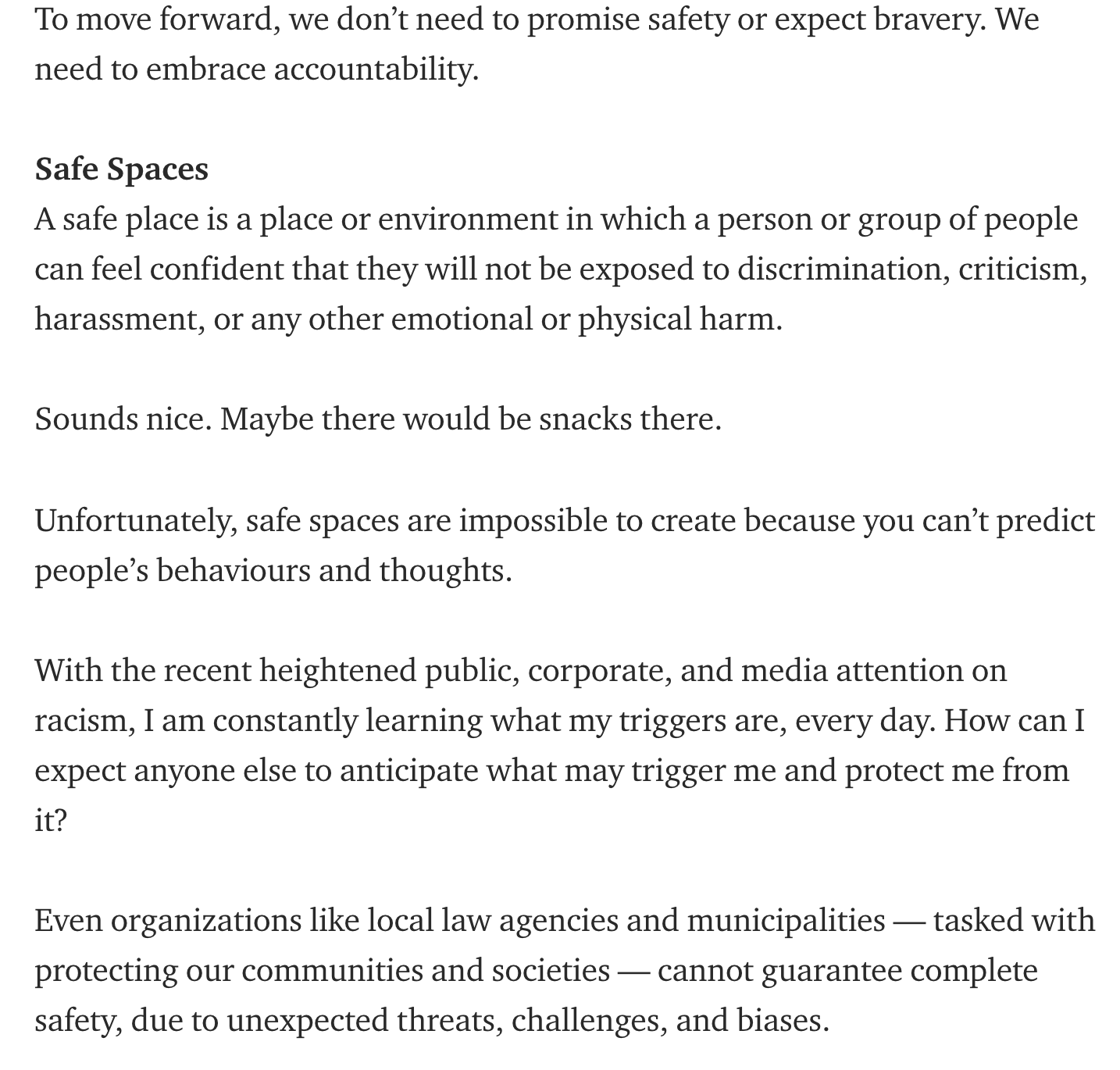 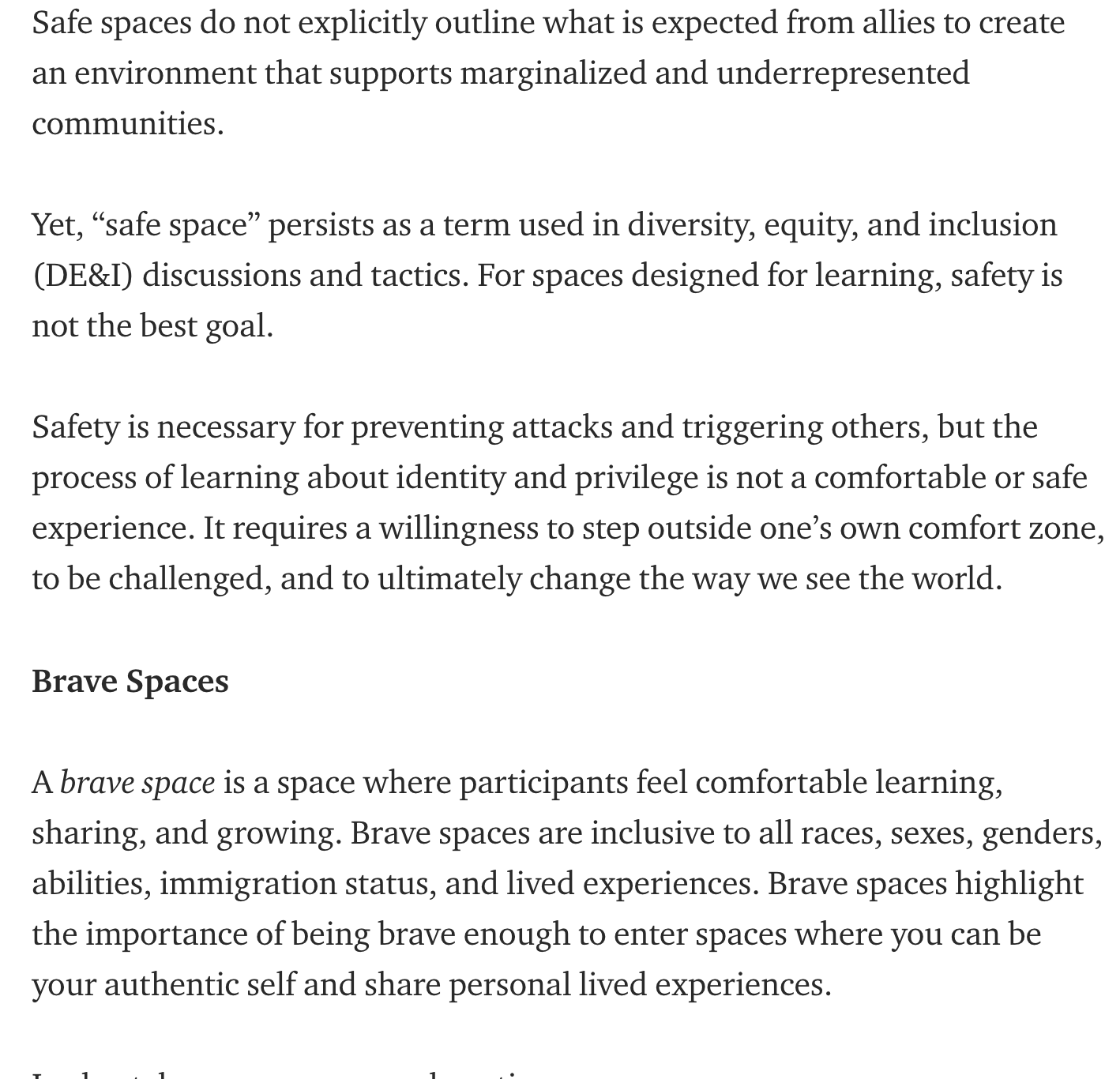 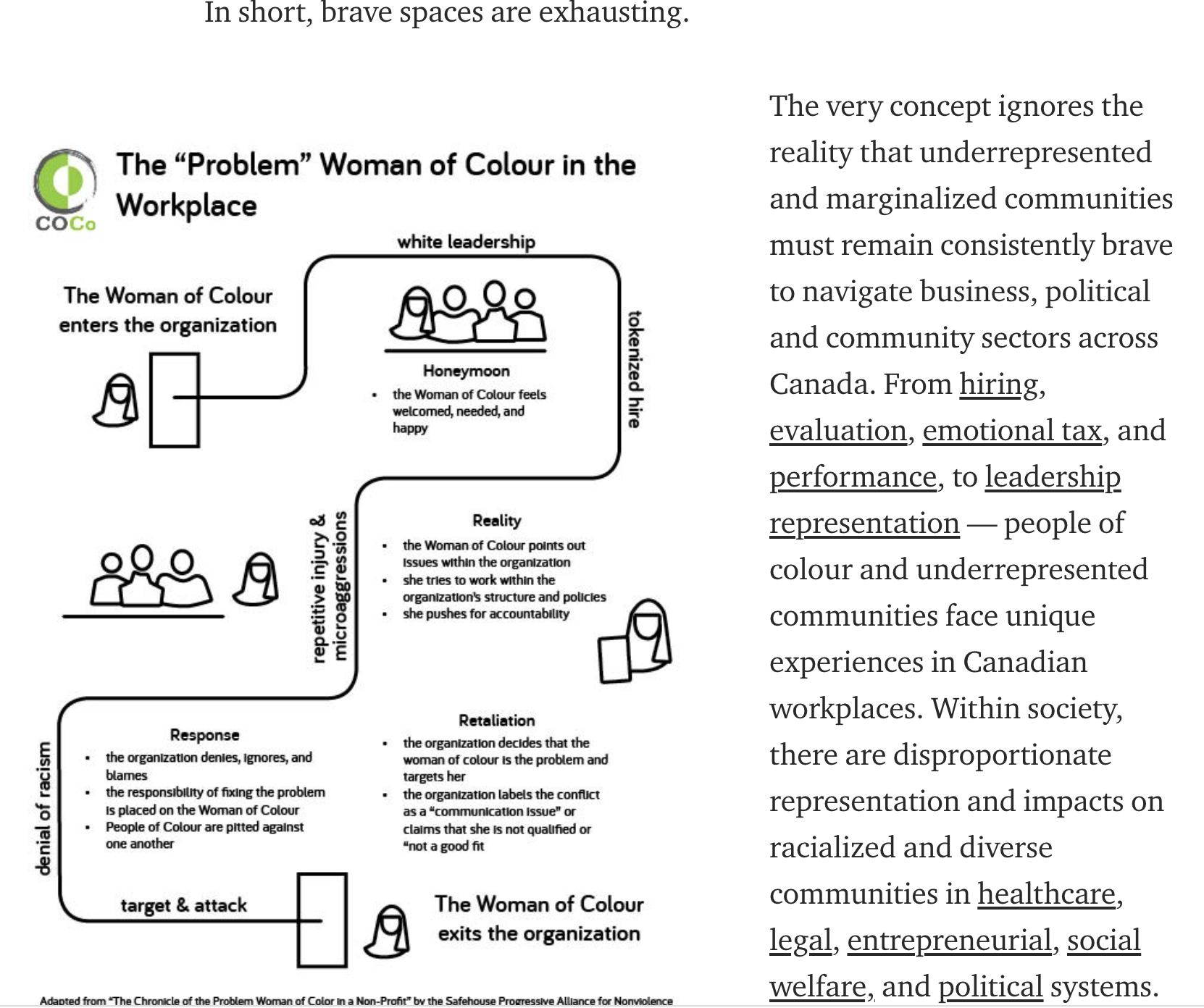 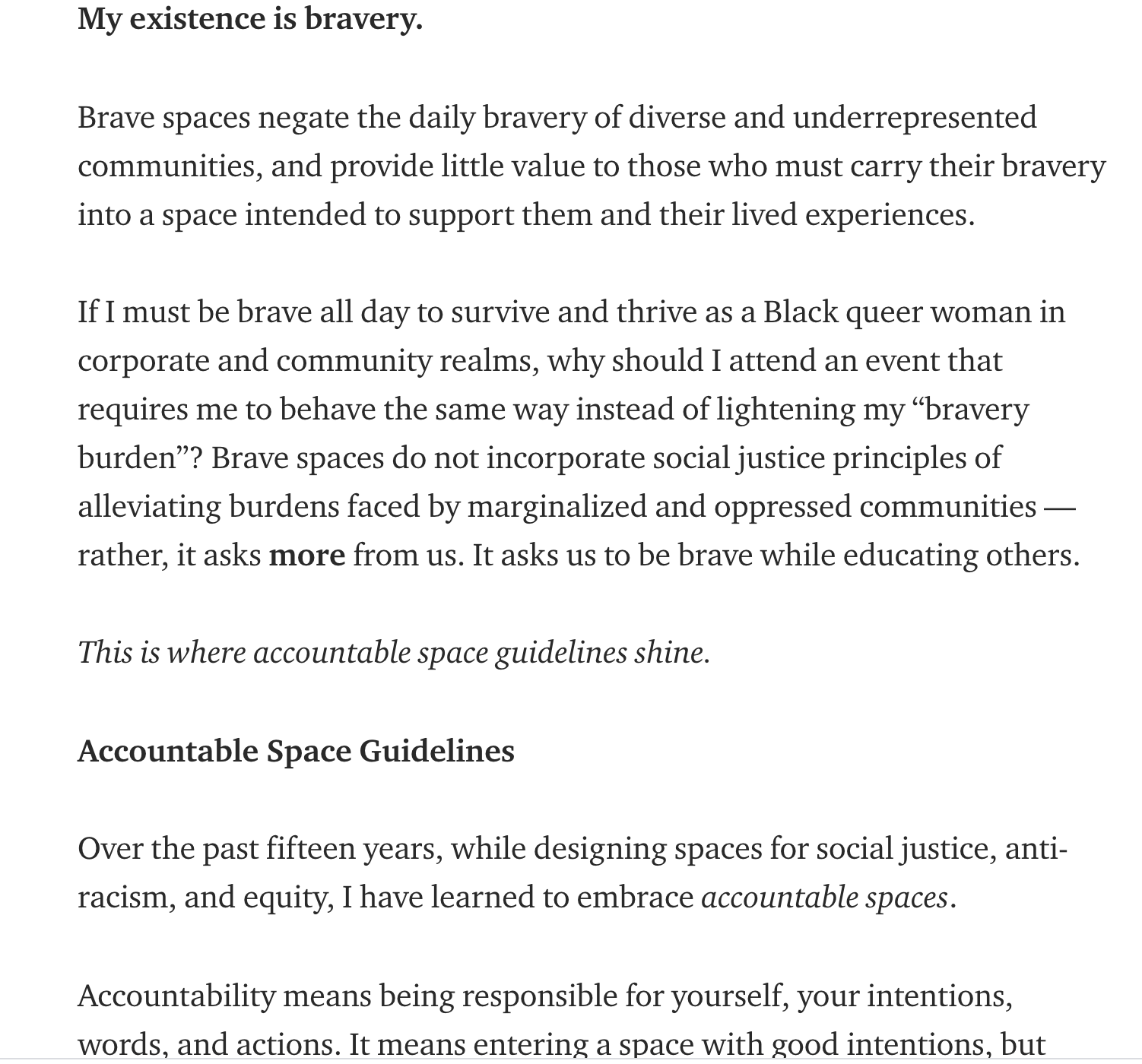 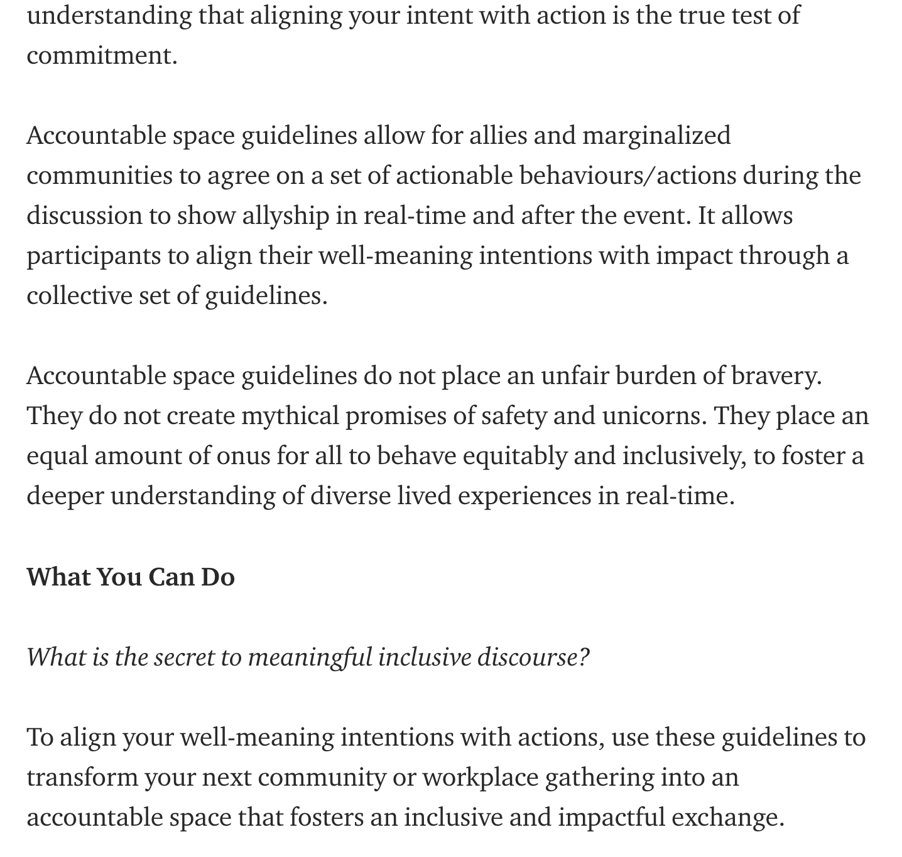 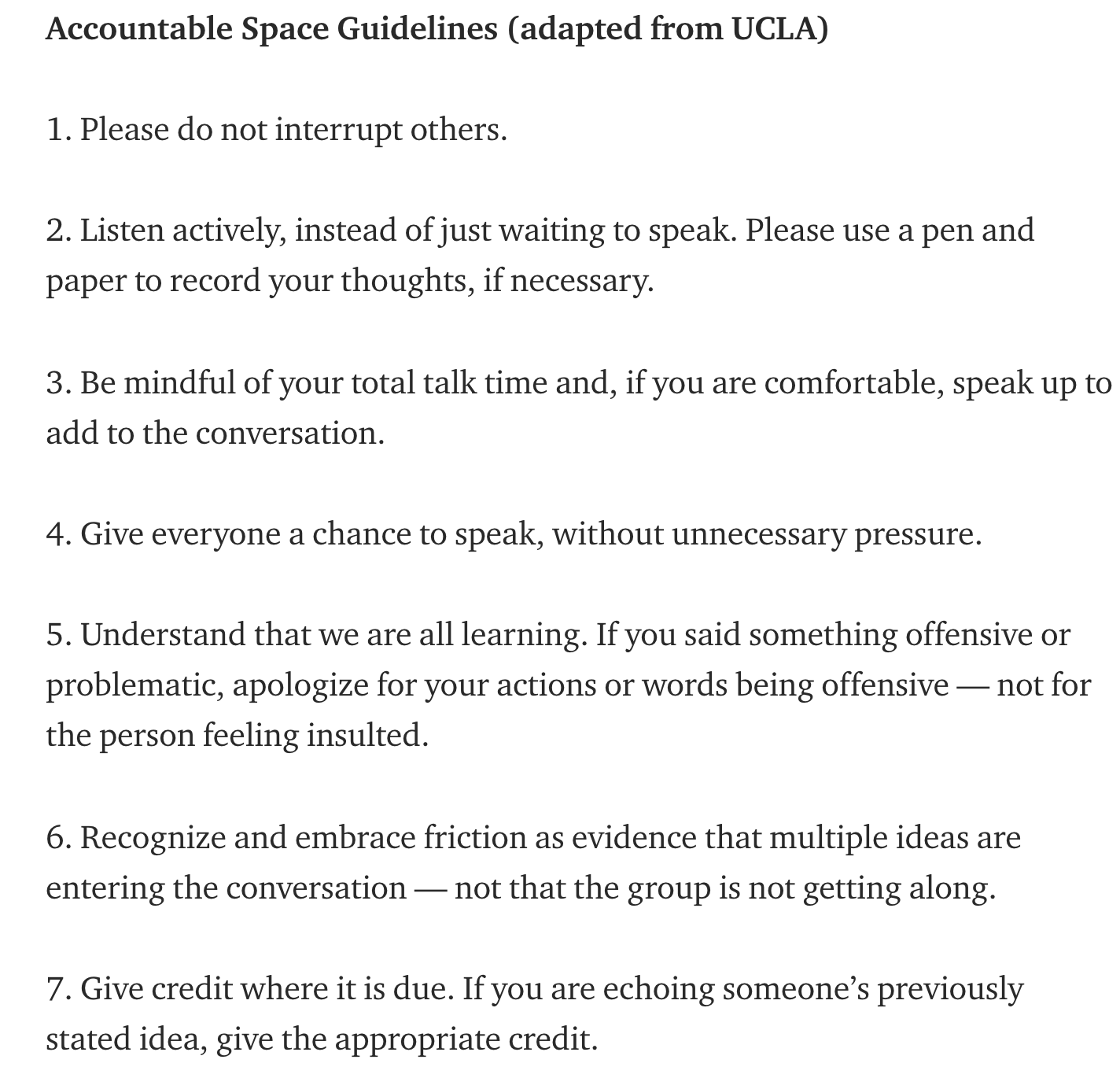 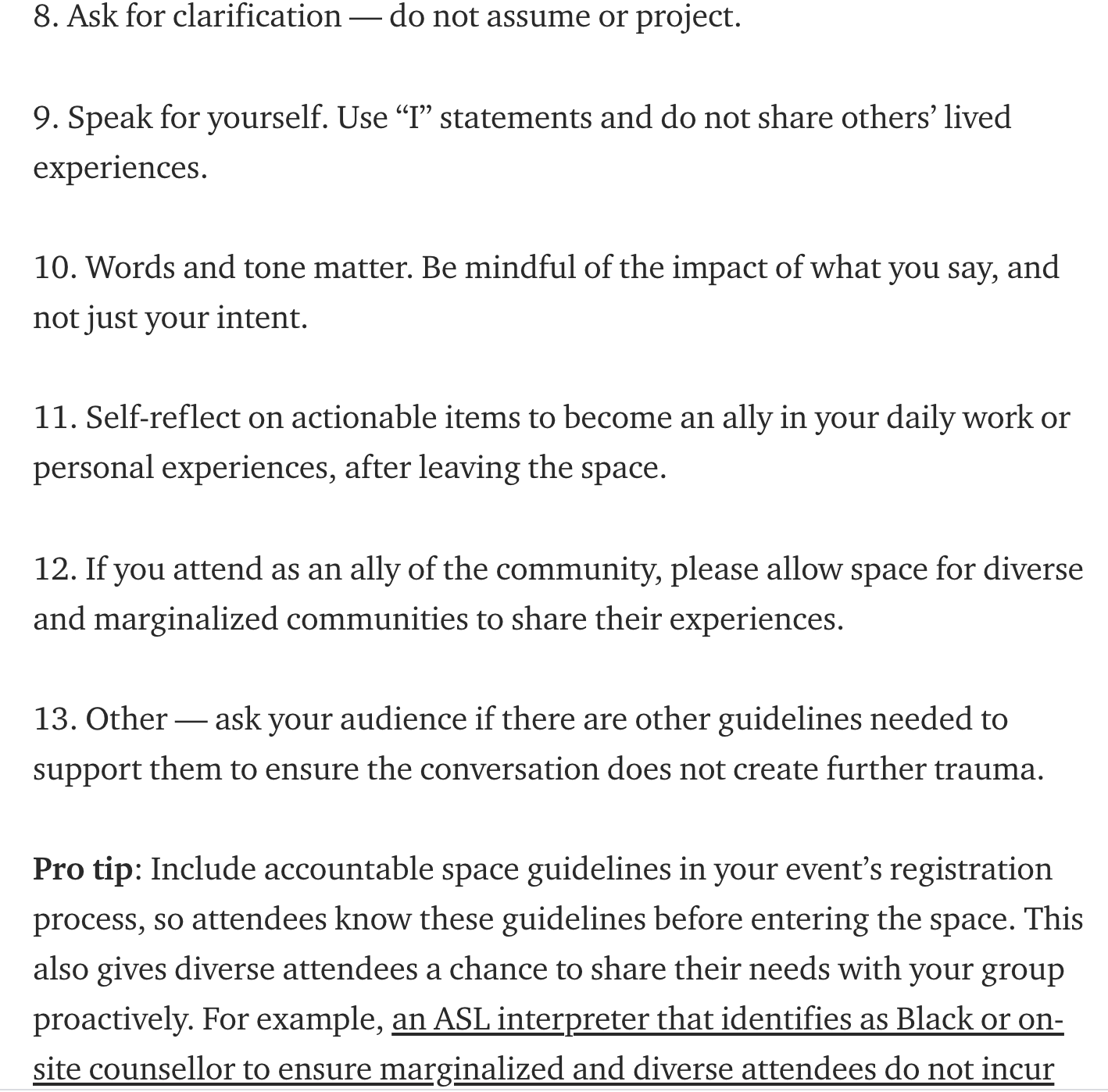